1
Tuxedo Park Tree Advisory Board (TPTAB)
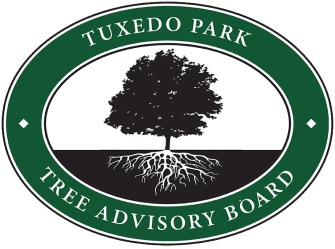 Report to the village of tuxedo Park board of trustees
August 24, 2016
2
What has the TAB been doing?Education
www.tptreeboard.org featuring extensive tree care and related information was launched in March. Monthly updates.
Sending ”TAB Updates” with each quarterly water bill mailings.
Brought the community together to celebrate Arbor Day on April 30 with an event entirely funded by donations.
Presented the 2016 Arbor Day Award to Dena Steele and Houston Stebbins; planted a donated native beech tree in their honor in front of the Keep.
3
What has the TAB been doing?Forest revitalization on Village land
Planted 150 trees and shrubs along both banks of the Augusta Brook with the assistance of the Garden Club and staff of the Department of Environmental Conservation (DEC).
Ongoing removal of dead/hazardous trees on Village property – starting with 8 large dead trees along Tuxedo Road and at south end of Tuxedo Lake.
The Deviners have been cutting vines along Tuxedo Road, at the Race Track and along the Eastern Causeway (taking care to retain lakeside vegetative buffers needed to manage embankment erosion and storm water run-off.)
4
What has the TAB been doing?Breaking news developments
DEC Trees for Tribs Program has accepted our second application: we will receive 150 more free saplings in October to be planted along the shore at East Lake Road.
September 23, Friday 9-10 AM: holding a seminar for homeowners and landscapers – covering tree diseases and invasive species management with DEC and professional speakers.
5
What has the TAB been doing?Creating a community nature preserve
Embarked on a multi-year plan to transform the Race Track into a Nature Preserve.
October 22, Saturday 430-630 PM: a Race Track Nature Preserve Dedication Ceremony is being planned in conjunction with the Garden Club – offering an educational tour of the Race Track with an Oktoberfest theme after the official ceremony.
6
The Race Track Preserve: the DEC and environmental experts advocate its preservation
The ”bowl” is a cost-effective storm water management system for the surrounding hills/properties.
This flood zone/Federal wetland area is the headwater of Augusta Brook, a tributary of the Ramapo River that provides drinking water for millions in NY and NJ. It stores the runoff and releases purified water over time into the stream.
Trees and other vegetation along the embankments provide critical structural support to Tuxedo Road & Clubhouse Road.
Its mixed habitat of wetland, forest and meadow provides a superlative home to a diverse range flora and fauna not found elsewhere in the Lower Hudson Valley.
7
The Race Track Preserve: restoration efforts to-date
The preservation plan is a continuation of the Village revitalization effort started more than 10 years ago – the first step of which was the removal of the unsightly and health-hazardous dump in 2007.
March 2016: the BOT-approved tree inventory study (conducted by arborist Brett Walker) was completed. The findings will provide data for a forest regeneration plan. A worrying result: only 12 saplings were identified in 21 acres!
April: the BOT-approved Trillium Invasive Species Management study mapped the locations of aggressive invasive plants at the embankment areas and in the meadow and recommended management methods and a timetable. 
April – September: removal of six ”priority” invasive species.
May: a BOT-approved RFP was sent to landscape design firms for their proposals to remove invasive plants, replant native varieties and maintain the rest of the 21 acres.  
July: bid opening. 
September: Trillium will submit a replanting proposal for the embankments.
December: a government grant has been identified and will be applied for.
8
The Race Track Preserve: the landscape design RFP process
Contacted five firms known for working on large scale meadow/natural areas, including Darrell Morrison (designer of Storm King), Hollander & Connelly, Deborah Cerbonne Associates, Sundance Gardens, and Larry Weaner Landscape Associates.
Two firms attended the mandatory site visit.
The highly qualified firm – Larry Weaner Landscape Associates – submitted an excellent proposal.
9
TAB-recommended firm: Larry Weaner Landscape Associates
Their credentials:
30 years experience of landscape design and installation, combining expertise in horticulture, environmental science and traditional garden design.
Recognitions: Landscape Design Award (2008) New England Wildflower Society, Gold Award (2008) Association of Professional Landscape Designers, Honorary Member, Garden Club of America (2015).
Select clients: Taconic Parkway & NY State Thruway Authority (30 acres) Croton Point Park (100 acres), NY; Kosciuko Park, CT (7 acres); National Audio-visual Conservation Center (30 acres), Twin Maples Farm, CT (450 acre private estate).
Larry Weaner is a frequent lecturer and author of Garden Revolution: How our Landscapes Can be a Source of Environmental Change (Timber Press, 2016).
10
TAB-recommended firm: Larry Weaner Landscape Associates
Their proposal:
Preserve and enhance biodiversity.
Encourage native trees and shrubs and remove invasive species.
Provide for community enjoyment and educational opportunity via walking trails, benches, viewing points, signage, etc.
Finished aesthetics appropriate for a park-like setting.
Master plan encompasses the entire 21 acres.
Phased approach – hierarchy-based prioritization.
Focus on both restoration AND ongoing, sustainable maintenance.
A consultative/partnership approach to working with the TPTAB.
Aiming at a complete design in Spring 2017.
Deliverables: a master restoration and maintenance plan comprising segments in a format that can be given to DPW/sent to landscaping firms to invite bids.
11
The Race Track Preserve: the vision
12
The Race Track Preserve: the vision
13
The Race Track Preserve: the vision
14
Larry Weaner Landscape Associates proposal – pricing
Design fee $20,185 excluding construction administration, or
$21,585 including construction administration.
15
Larry Weaner Landscape Associates proposal – funding
$25,000 restricted gift for restoration work on the Race Track has been secured by the Friends of the Race Track Preserve – more than covering the design fee.
Going forward, implementation work will be subject to a bid process and phased to match donations and grants.
16
The Race Track Preserve: implications to the Village
Village budget/financial impact: ZERO
Environmental benefits: SIGNIFICANT
Infrastructural benefits: SIGNIFICANT
Visual/aesthetics benefits: SIGNIFICANT
Community lifestyle/enjoyment: POSITIVE
Property values: POSITIVE
17
BOT-approved TPTAB 2016/2017 budget
$5,000 direct expenses.
 260 hours of allocated DPW time.
BOT approved TPTAB 2016/2017 budget: expenses update
18
Removal of 6 particularly aggressive invasive plants that have not yet spread widely at the Race Track

Japanese Angelica Trees $1,300 (Ramapo Mountain Trees & Shrubs Corp.)

Japanese Knotweed $175 (Ira Wickes)

Geotextile fabric to cover area after removal by DPW/volunteers of Phragmites + Goutweed $616

Japanese Stiltgrass  vines and Miscanthus  (The Deviners) $0

Tree tubes and other miscellaneous tree care materials – donated $0

September 23 Tree Diseases/Invasive Species Management seminar speaking fee $500

September seminar invitation postcard and postage $350 estimated

October Dedication Ceremony invitation postcard and postage $150 estimated

Website annual hosting fee and domain fee: $100 estimated

Website design upgrade: $500 estimated
 
UNALLOCATED/UNSPENT BUDGET $1,309